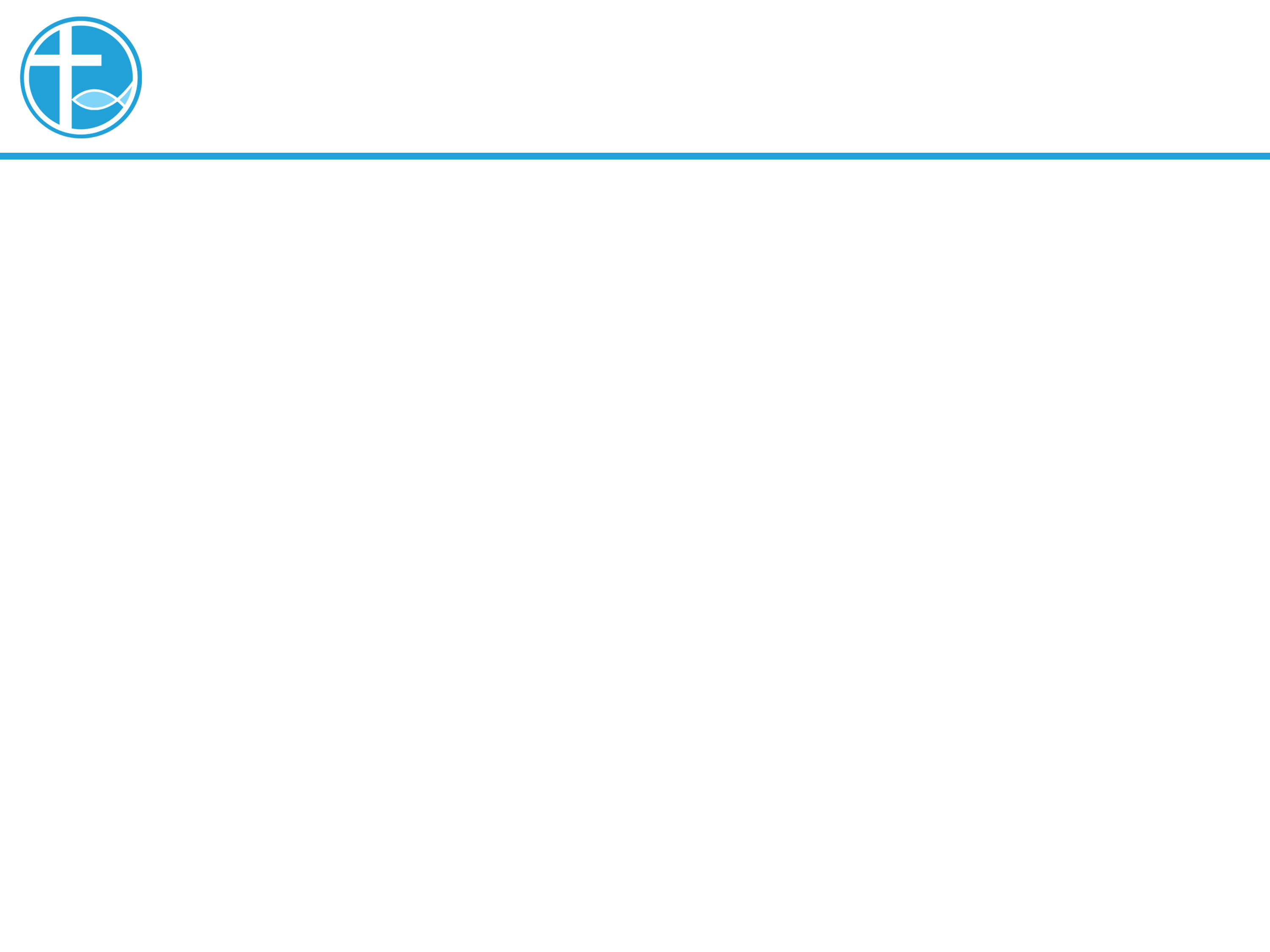 证道
一个都不能少
（宣教年会）
证道：陈永安 牧师
经文：太18:10-14
[Speaker Notes: 请注意修改证道题目和讲员
标题为42]
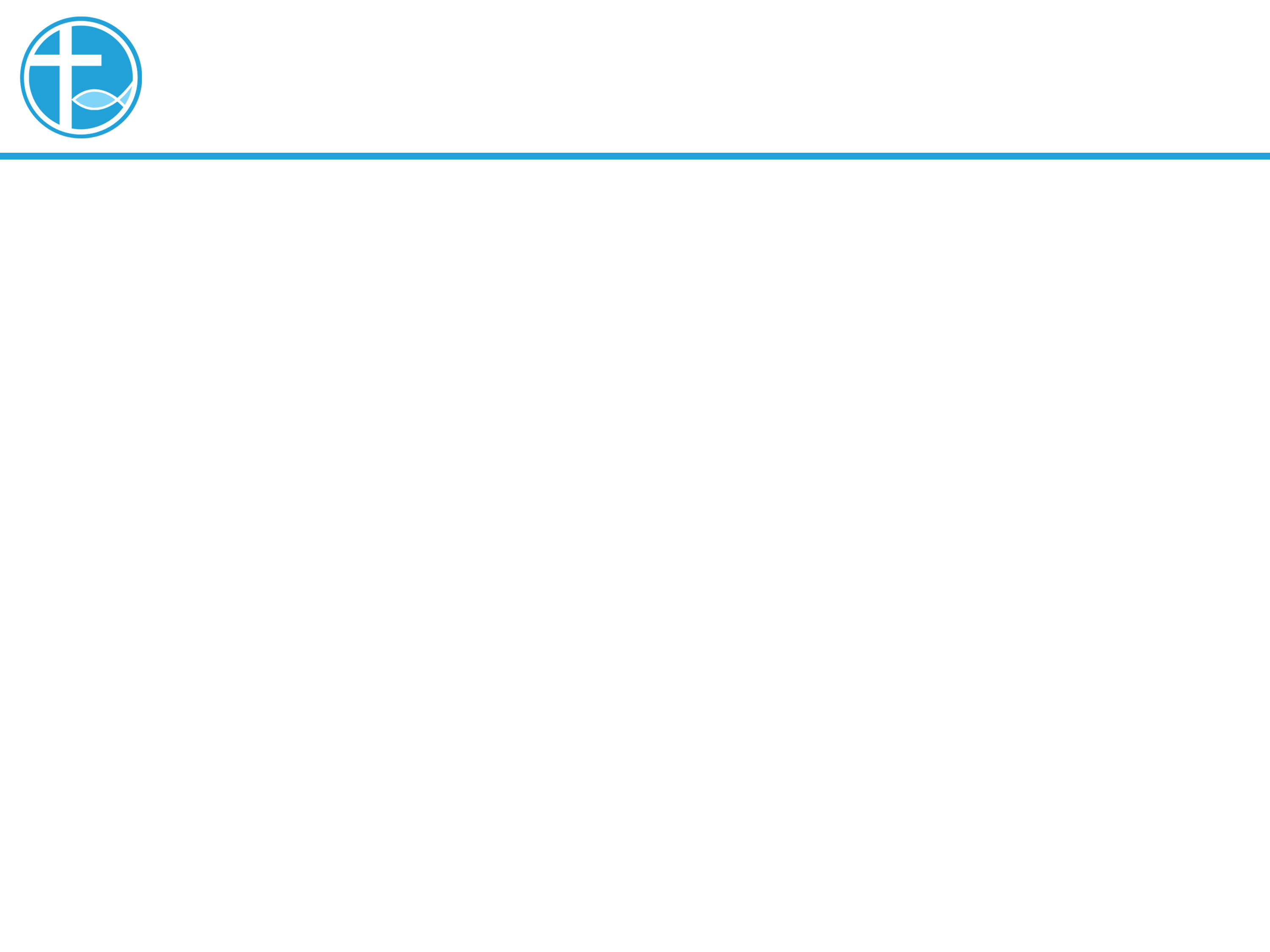 讲道：引言
亲爱的弟兄姐妹，愿你们平安。
彼此问安。
[Speaker Notes: 讲道内容可从牧师师母/同工处获得。
牧师提供的讲道大纲是繁体字的，请尽量转换成简体字。推荐网站：http://www.hao123.com/haoserver/jianfanzh.htm
正文内容是由牧师逐项播放的，请为每项内容加入动画。
请保持正文对齐，标题为36，字体34。]
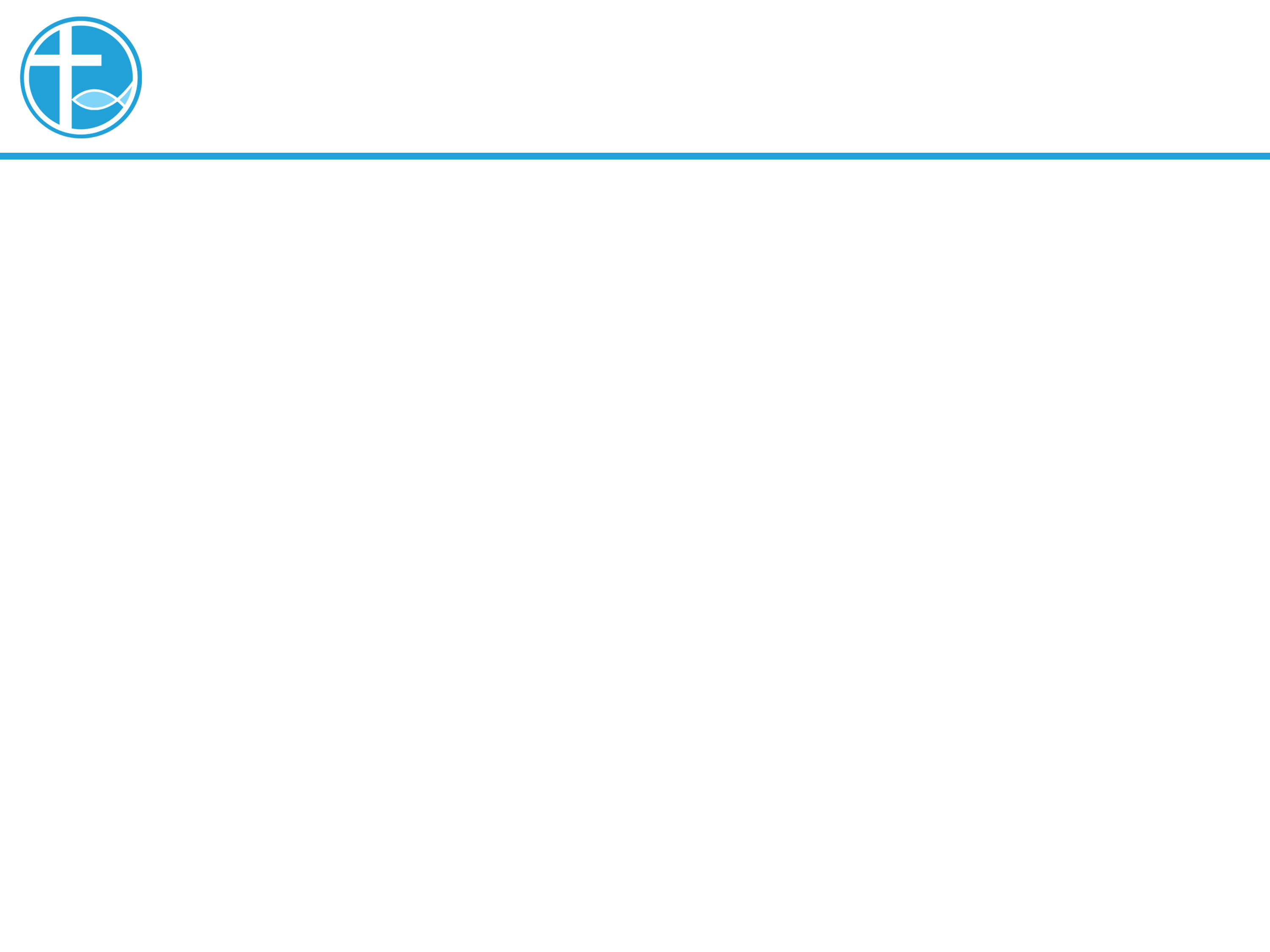 讲道：引言
圣灵降临节在五月底，五月举行差传年会。
[Speaker Notes: 讲道内容可从牧师师母/同工处获得。
牧师提供的讲道大纲是繁体字的，请尽量转换成简体字。推荐网站：http://www.hao123.com/haoserver/jianfanzh.htm
正文内容是由牧师逐项播放的，请为每项内容加入动画。
请保持正文对齐，标题为36，字体34。]
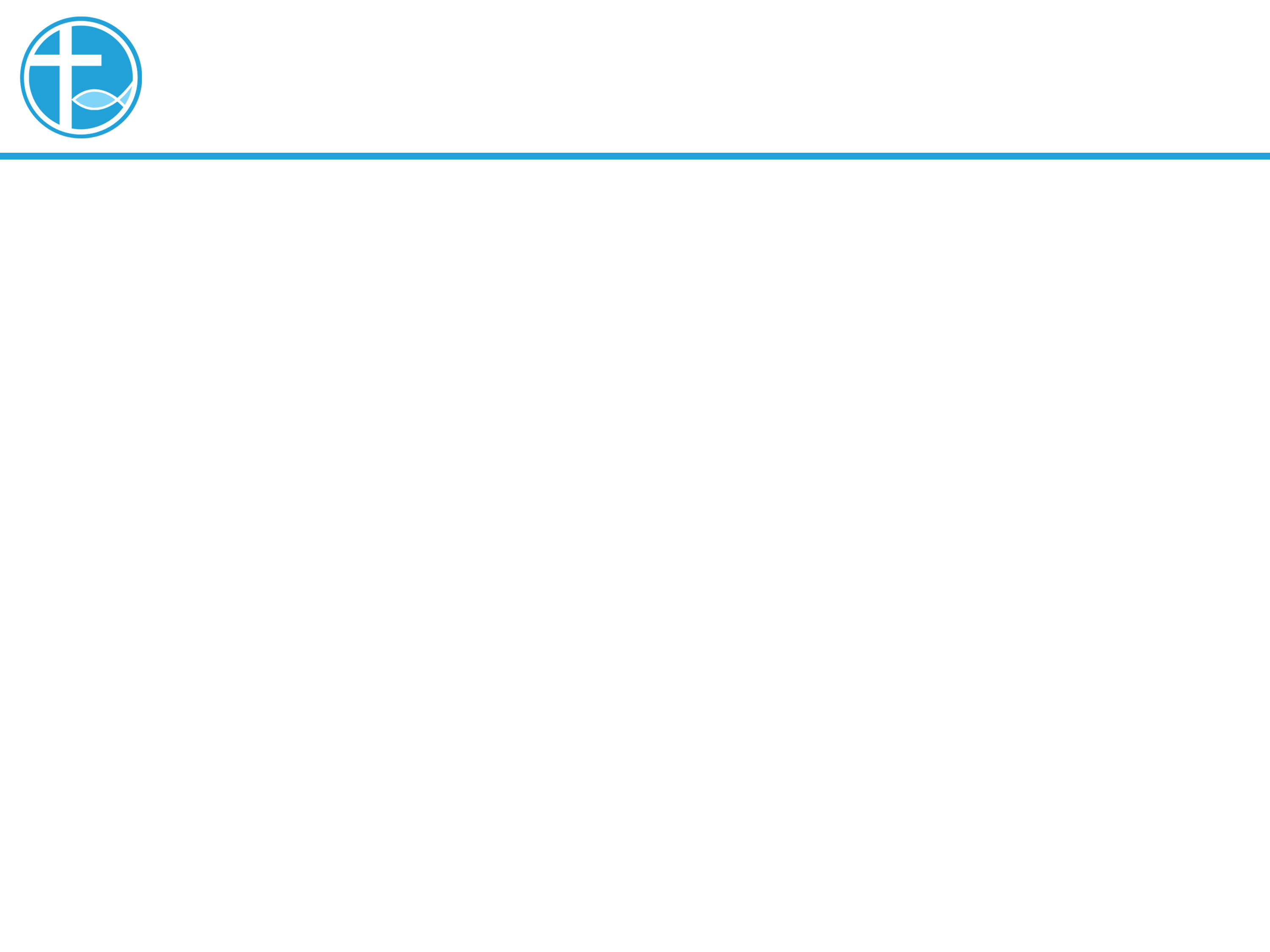 讲道：迷羊的比喻
上文是“小子的重要性”
下文是“挽回你的弟兄姐妹”
今天我们看在中间，迷羊的比喻。
[Speaker Notes: 讲道内容可从牧师师母/同工处获得。
牧师提供的讲道大纲是繁体字的，请尽量转换成简体字。推荐网站：http://www.hao123.com/haoserver/jianfanzh.htm
正文内容是由牧师逐项播放的，请为每项内容加入动画。
请保持正文对齐，标题为36，字体34。]
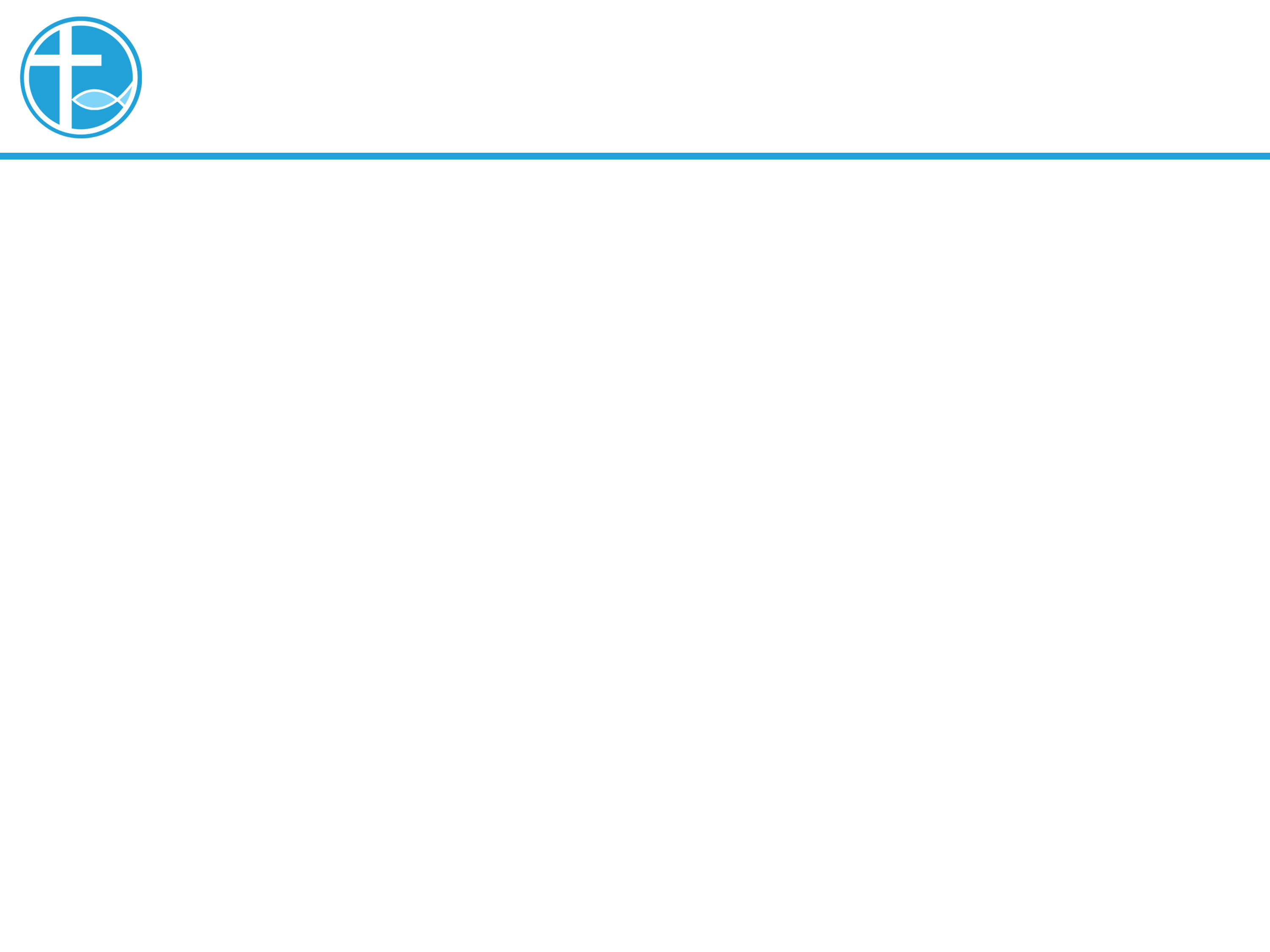 讲道：迷羊的比喻
迷羊的比喻，耶稣接续上文的讨论，
我们读18:10，“你们要小心，不可轻看这小子里的一个；我告诉你们，他们的使者在天上，常见我天父的面。”
这比喻说，有一个人有一百只羊，丢失了一只，却丢下九十九只，去寻找那迷路的羊。
[Speaker Notes: 讲道内容可从牧师师母/同工处获得。
牧师提供的讲道大纲是繁体字的，请尽量转换成简体字。推荐网站：http://www.hao123.com/haoserver/jianfanzh.htm
正文内容是由牧师逐项播放的，请为每项内容加入动画。
请保持正文对齐，标题为36，字体34。]
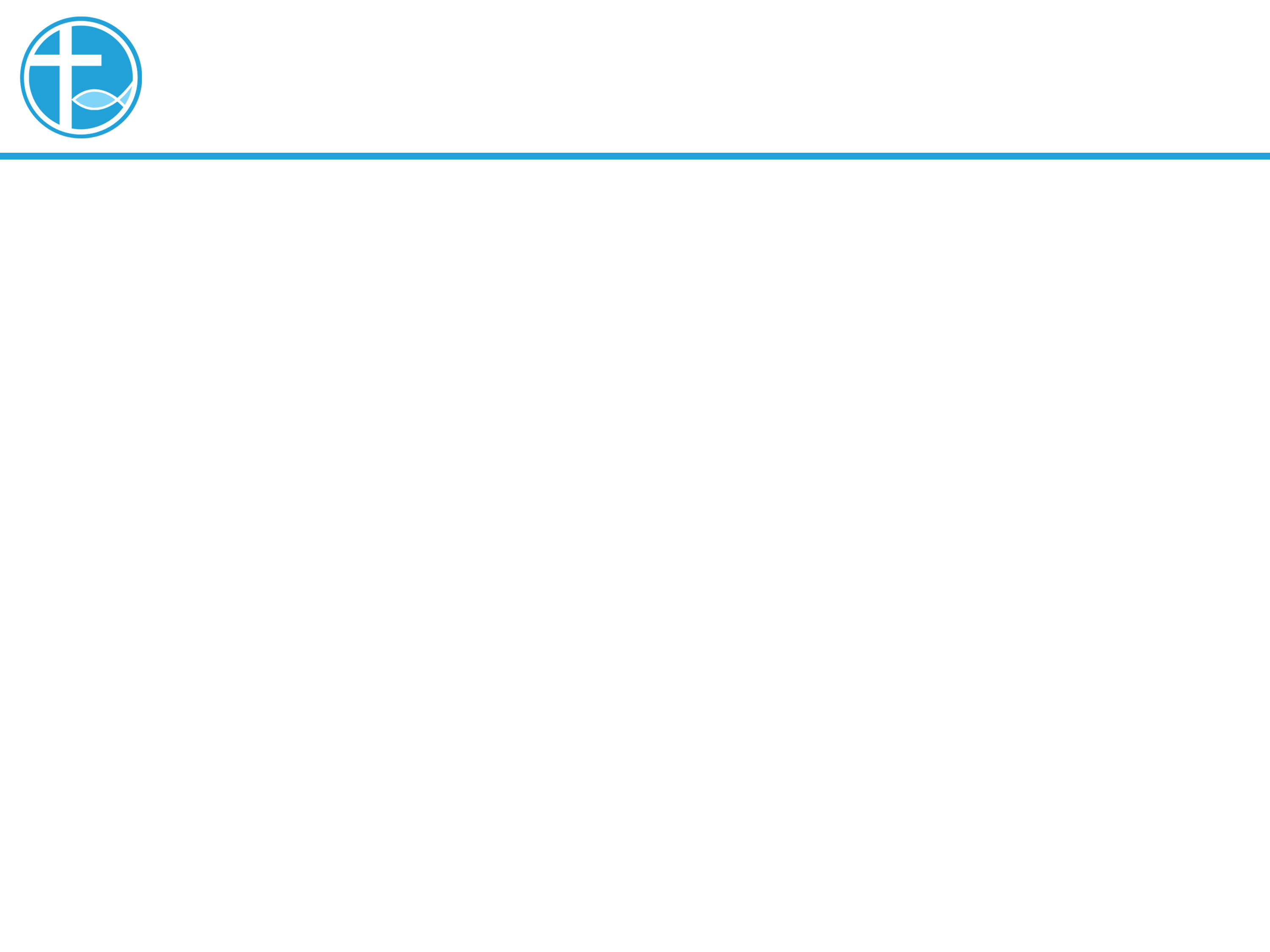 讲道：迷羊的比喻
谁是那有一百只羊的人？
那是天父。
那些羊就是祂的子民。
天父没有因为有九十九只羊就满足了，而是要救那迷失的羊。
迷失的羊，因什么原因迷失？是否是罪有应得？这些都不是重点，重点是找着了这一只羊，那欢喜比那没有迷失的欢喜还大！
[Speaker Notes: 讲道内容可从牧师师母/同工处获得。
牧师提供的讲道大纲是繁体字的，请尽量转换成简体字。推荐网站：http://www.hao123.com/haoserver/jianfanzh.htm
正文内容是由牧师逐项播放的，请为每项内容加入动画。
请保持正文对齐，标题为36，字体34。]
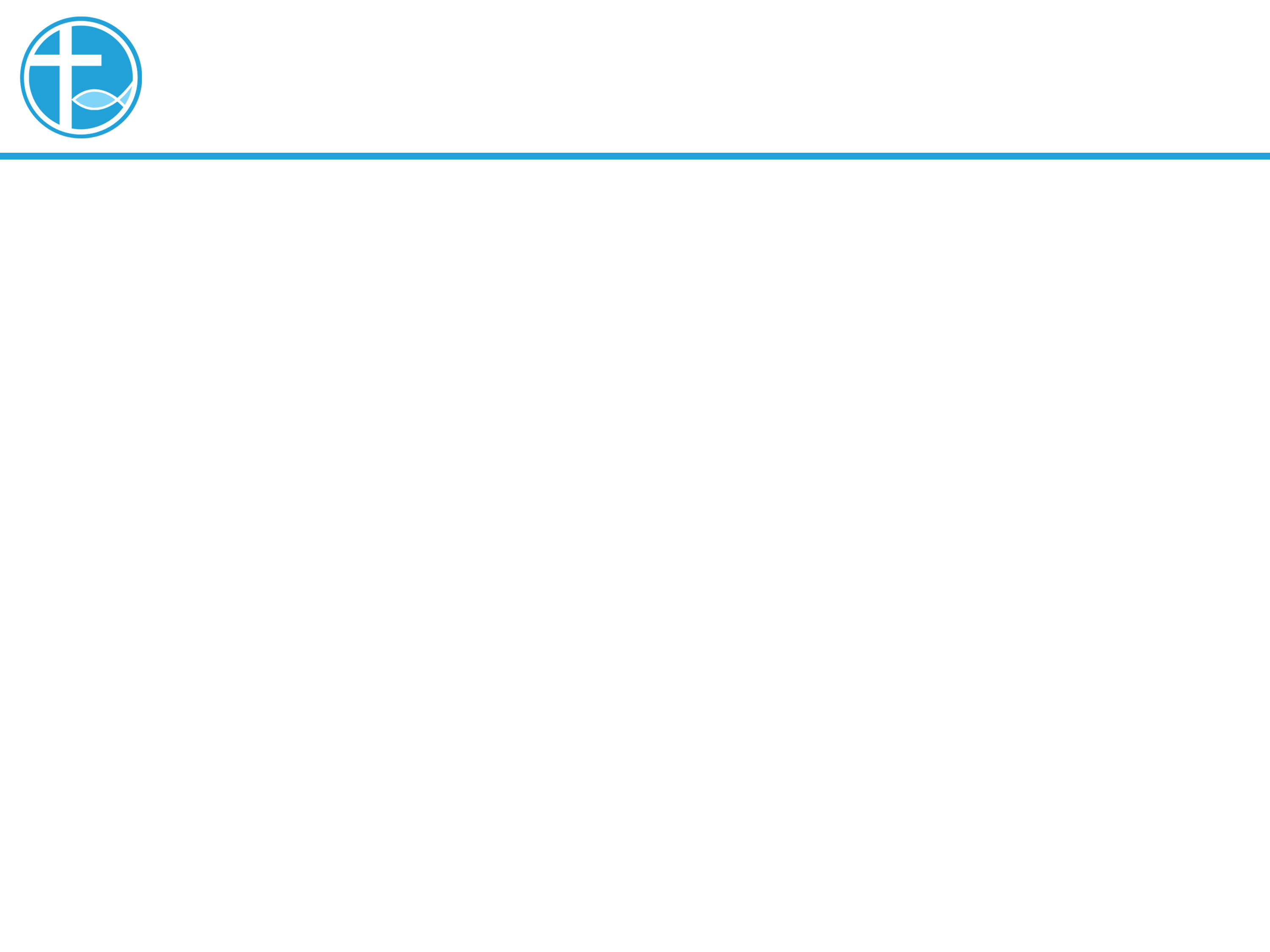 讲道：迷羊的比喻与教会事工
教会是什么？
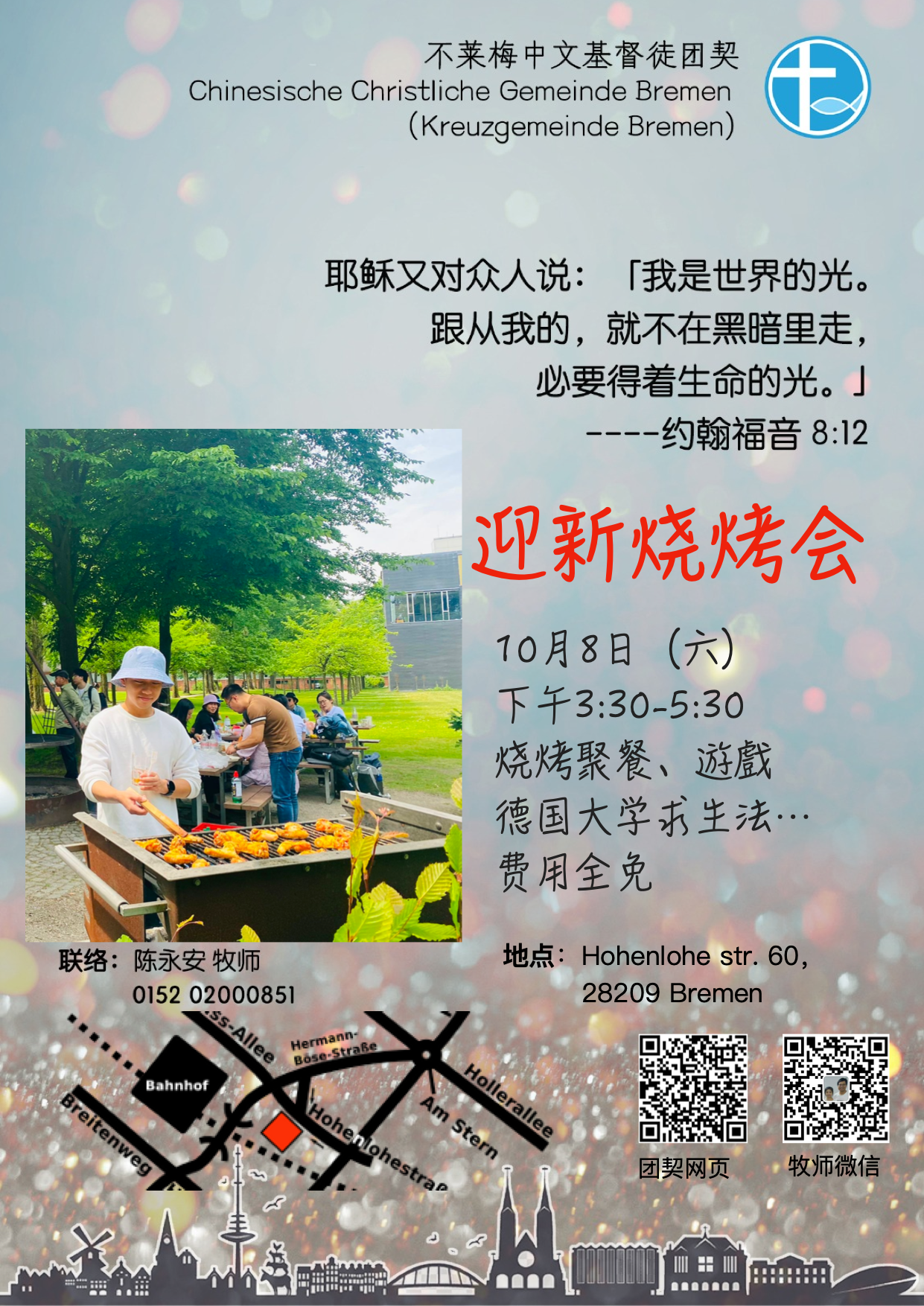 [Speaker Notes: 讲道内容可从牧师师母/同工处获得。
牧师提供的讲道大纲是繁体字的，请尽量转换成简体字。推荐网站：http://www.hao123.com/haoserver/jianfanzh.htm
正文内容是由牧师逐项播放的，请为每项内容加入动画。
请保持正文对齐，标题为36，字体34。]
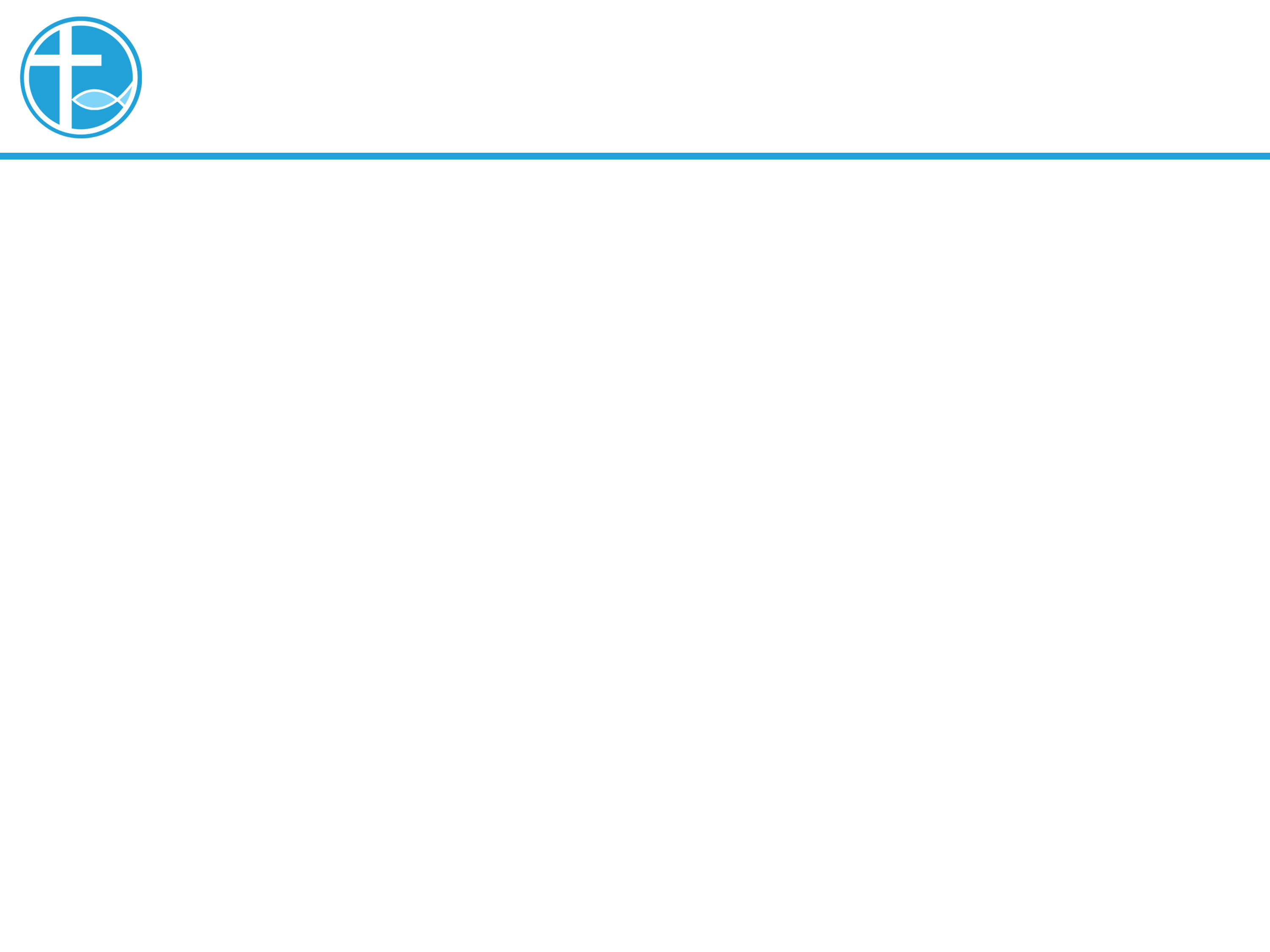 讲道：迷羊的比喻与教会事工
教会是什么？
[Speaker Notes: 讲道内容可从牧师师母/同工处获得。
牧师提供的讲道大纲是繁体字的，请尽量转换成简体字。推荐网站：http://www.hao123.com/haoserver/jianfanzh.htm
正文内容是由牧师逐项播放的，请为每项内容加入动画。
请保持正文对齐，标题为36，字体34。]
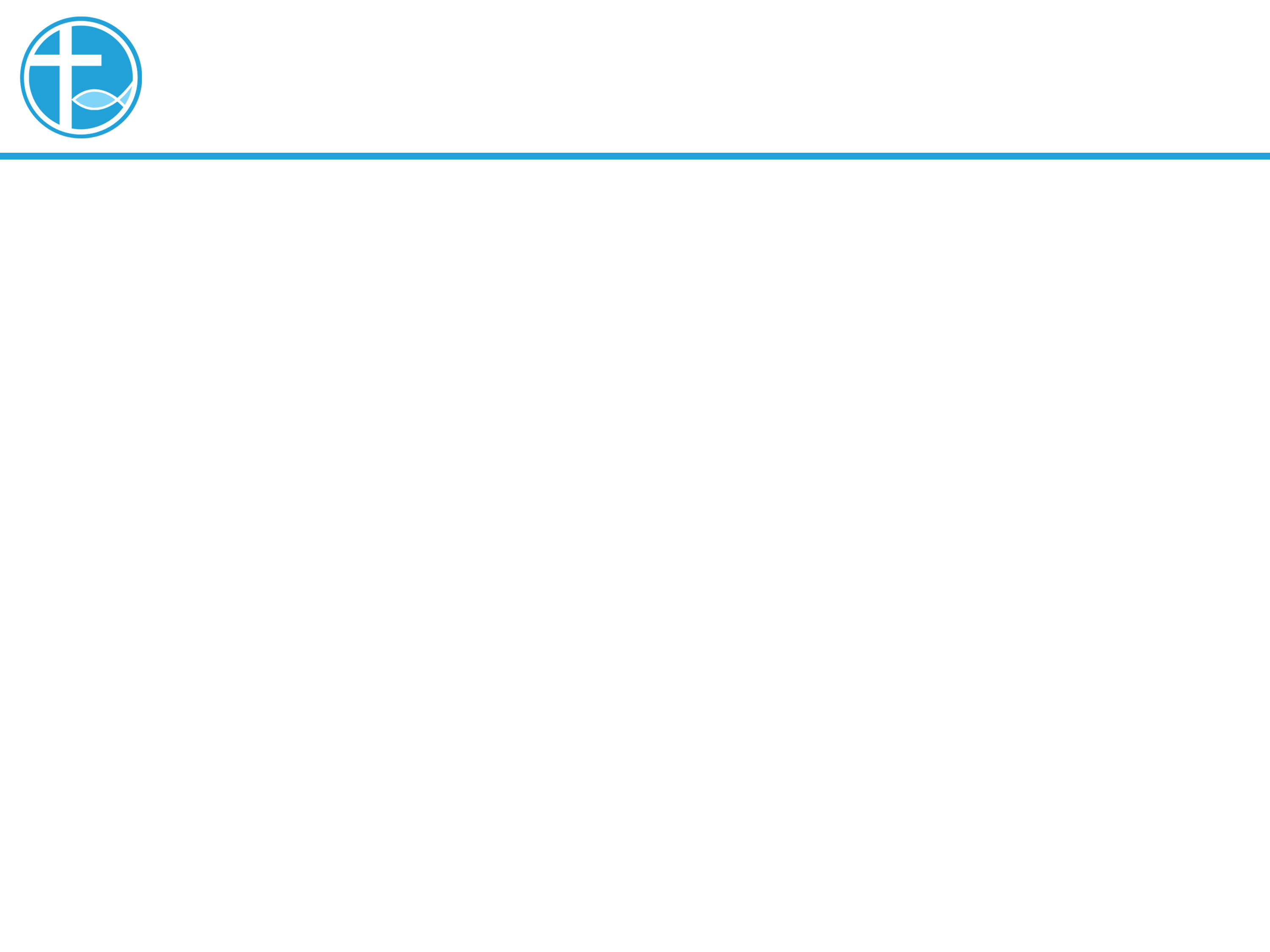 讲道：迷羊的比喻与教会事工
如果我们以这班人作为中心，我们就会问，教会提供什么服务，让这班人组织起来，留下来。
但如果我们以事奉神为中心，我们会问神重视什么？
[Speaker Notes: 讲道内容可从牧师师母/同工处获得。
牧师提供的讲道大纲是繁体字的，请尽量转换成简体字。推荐网站：http://www.hao123.com/haoserver/jianfanzh.htm
正文内容是由牧师逐项播放的，请为每项内容加入动画。
请保持正文对齐，标题为36，字体34。]
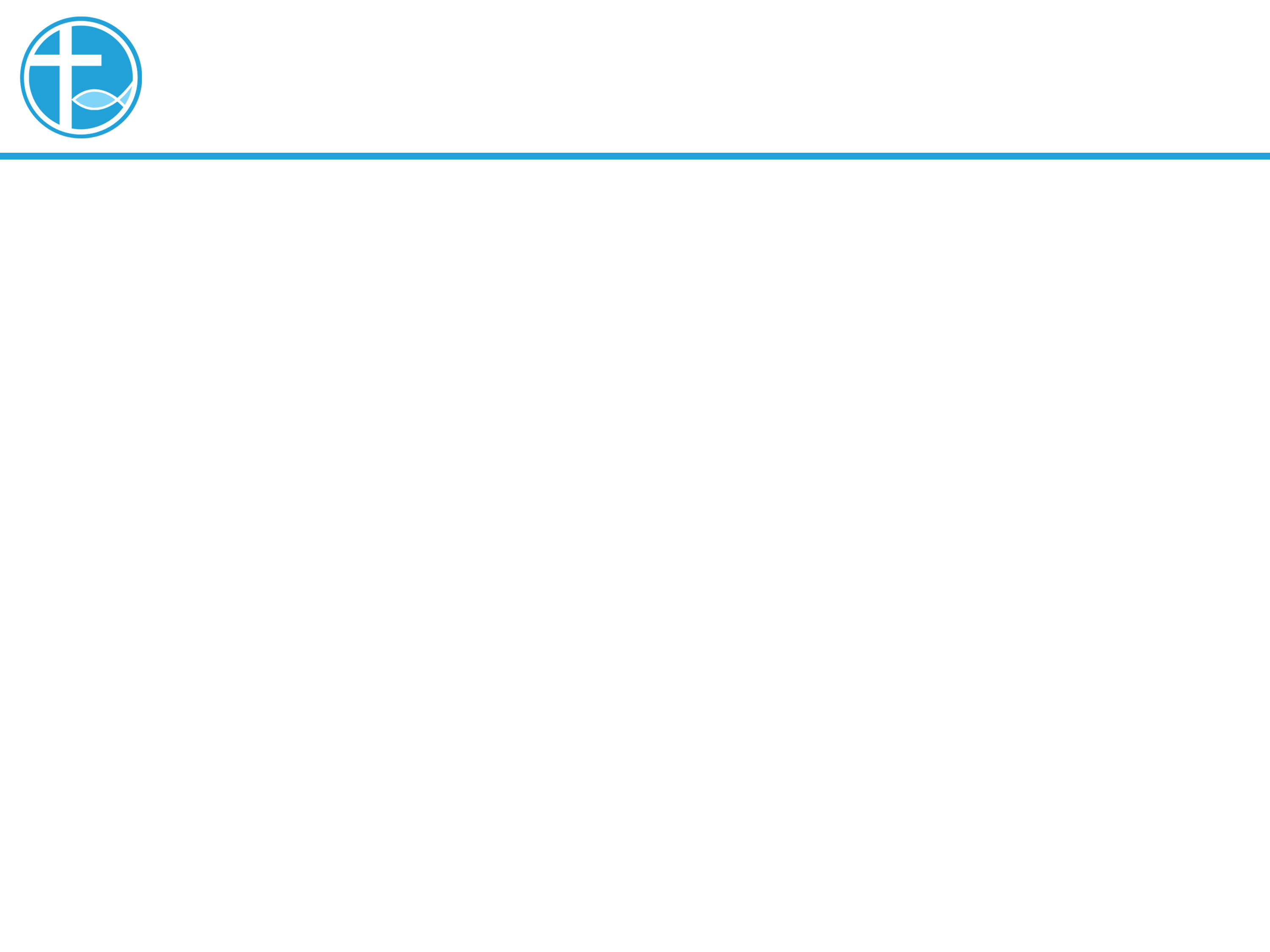 讲道：迷羊的比喻与教会事工
魔鬼不怕人返教会，最好是让人在教会里忙碌，投入各种满足自己的活动当中，并且在当中互相争竞。
[Speaker Notes: 讲道内容可从牧师师母/同工处获得。
牧师提供的讲道大纲是繁体字的，请尽量转换成简体字。推荐网站：http://www.hao123.com/haoserver/jianfanzh.htm
正文内容是由牧师逐项播放的，请为每项内容加入动画。
请保持正文对齐，标题为36，字体34。]
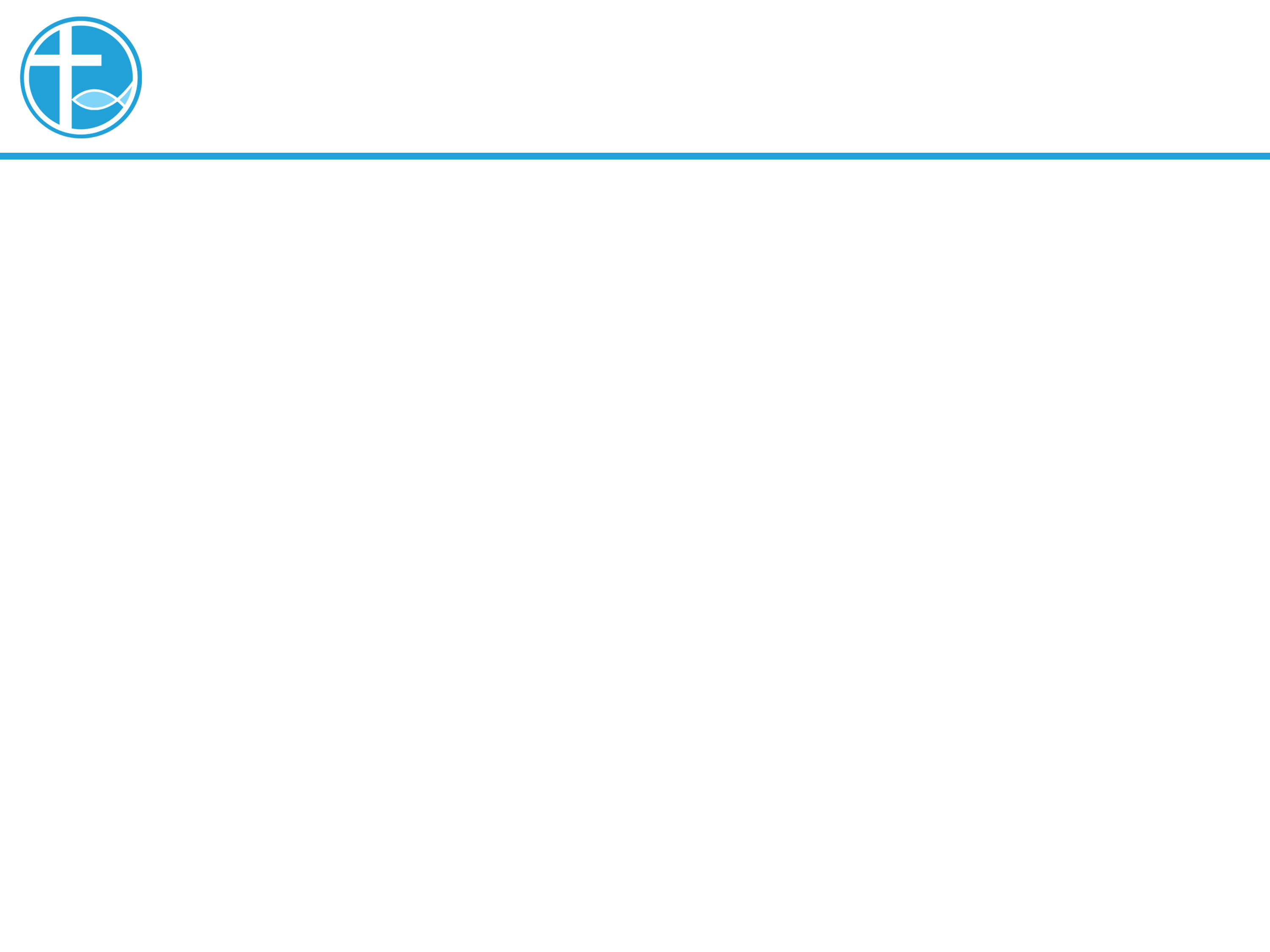 讲道：迷羊的比喻与教会事工
那只迷羊是谁呢？
比喻的下文，就是指到那犯过错的弟兄姐妹⋯
你要找他谈，指出他的错，呼吁悔改归回⋯如果不听，帶另一人同去劝他⋯仍然不听，再找两三个人去劝他⋯再不听就视他们为外邦人和税吏⋯
[Speaker Notes: 讲道内容可从牧师师母/同工处获得。
牧师提供的讲道大纲是繁体字的，请尽量转换成简体字。推荐网站：http://www.hao123.com/haoserver/jianfanzh.htm
正文内容是由牧师逐项播放的，请为每项内容加入动画。
请保持正文对齐，标题为36，字体34。]
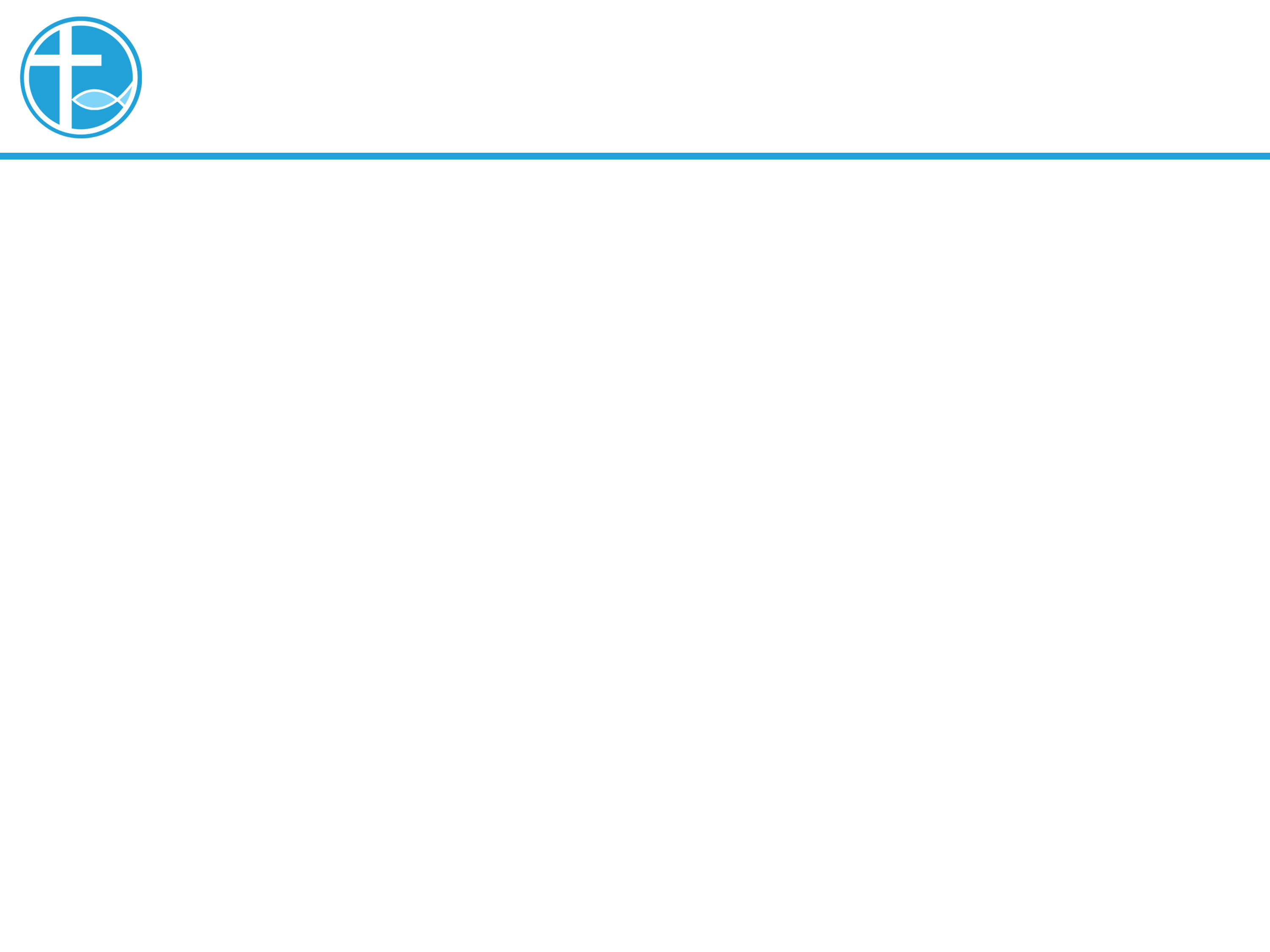 讲道：迷羊的比喻与教会事工
这不是一个革除会友会籍的程序，
这是挽回弟兄姐妹的方式，
然后耶稣提到寛恕的问题。
[Speaker Notes: 讲道内容可从牧师师母/同工处获得。
牧师提供的讲道大纲是繁体字的，请尽量转换成简体字。推荐网站：http://www.hao123.com/haoserver/jianfanzh.htm
正文内容是由牧师逐项播放的，请为每项内容加入动画。
请保持正文对齐，标题为36，字体34。]
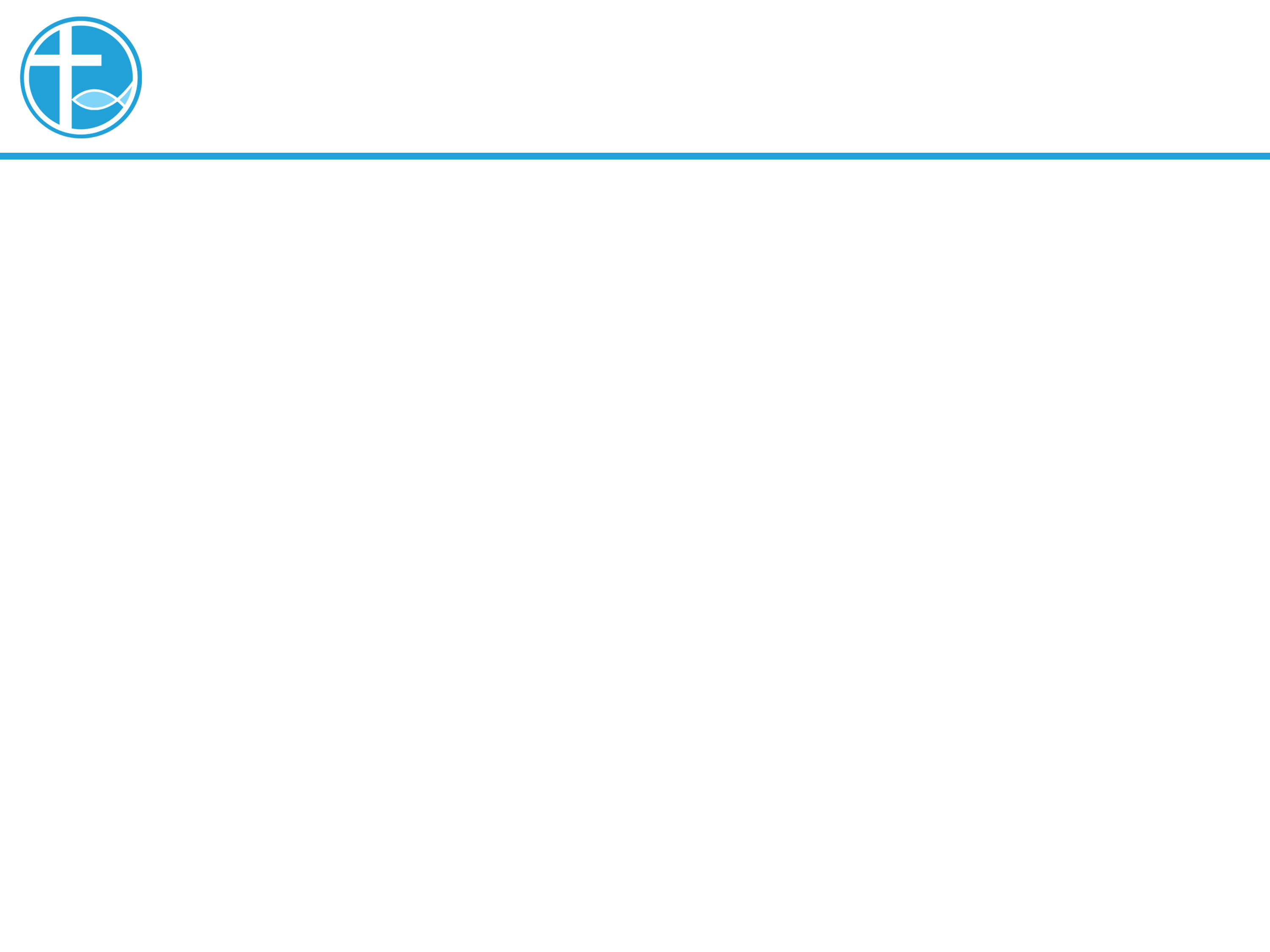 讲道：迷羊的比喻与教会事工
神从来不是选召个别的人成为基督徒，
在旧约神是选召以色列作为神的选民，
在新约神选召一群基督徒成为教会，
神所选召的都是众数。
[Speaker Notes: 讲道内容可从牧师师母/同工处获得。
牧师提供的讲道大纲是繁体字的，请尽量转换成简体字。推荐网站：http://www.hao123.com/haoserver/jianfanzh.htm
正文内容是由牧师逐项播放的，请为每项内容加入动画。
请保持正文对齐，标题为36，字体34。]
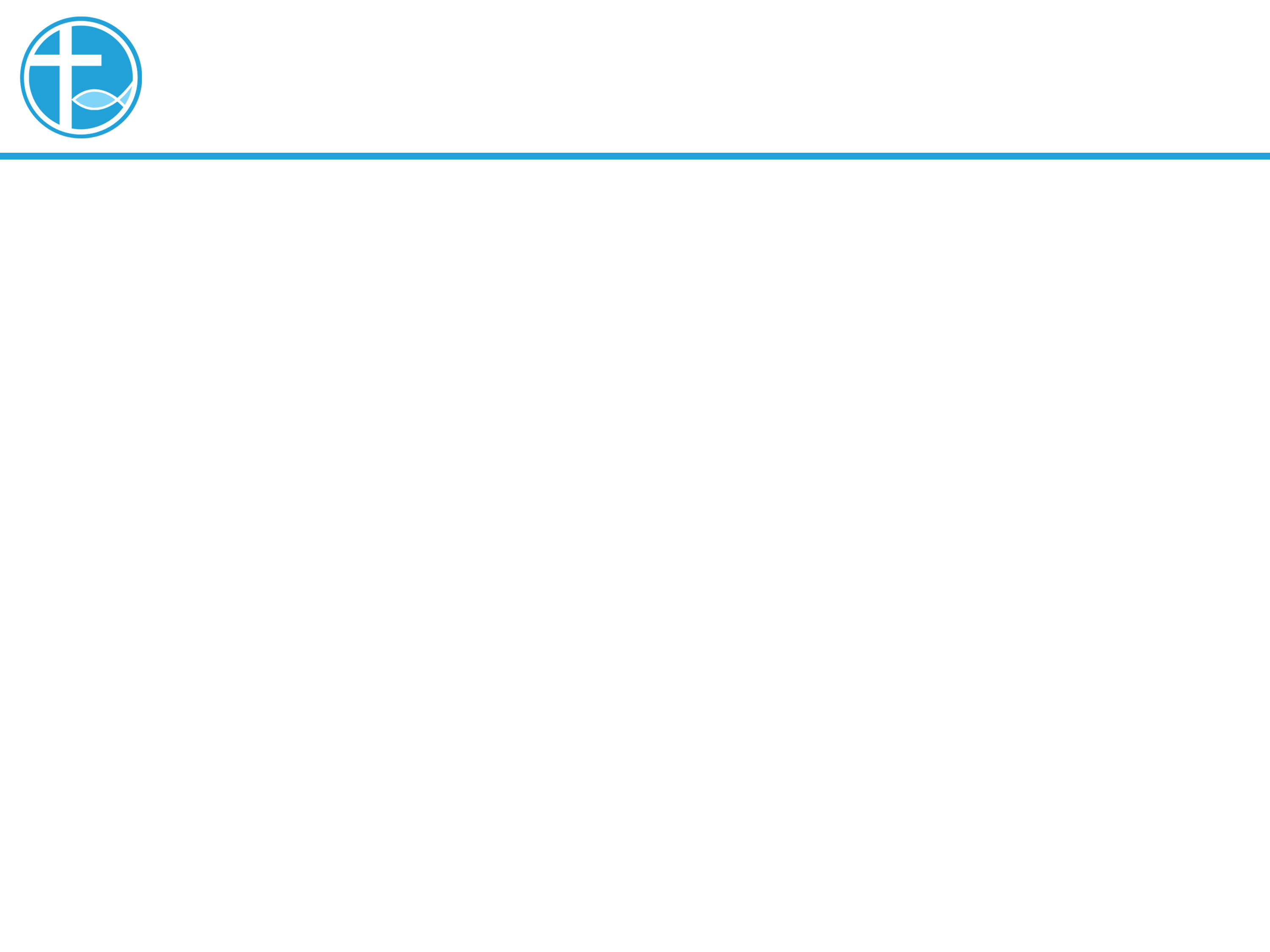 讲道：迷羊的比喻与教会事工
在洗礼时，除了拒绝魔鬼、相信三一神外，更是加入教会的承诺，神要建立的是一群大能的子民。
[Speaker Notes: 讲道内容可从牧师师母/同工处获得。
牧师提供的讲道大纲是繁体字的，请尽量转换成简体字。推荐网站：http://www.hao123.com/haoserver/jianfanzh.htm
正文内容是由牧师逐项播放的，请为每项内容加入动画。
请保持正文对齐，标题为36，字体34。]
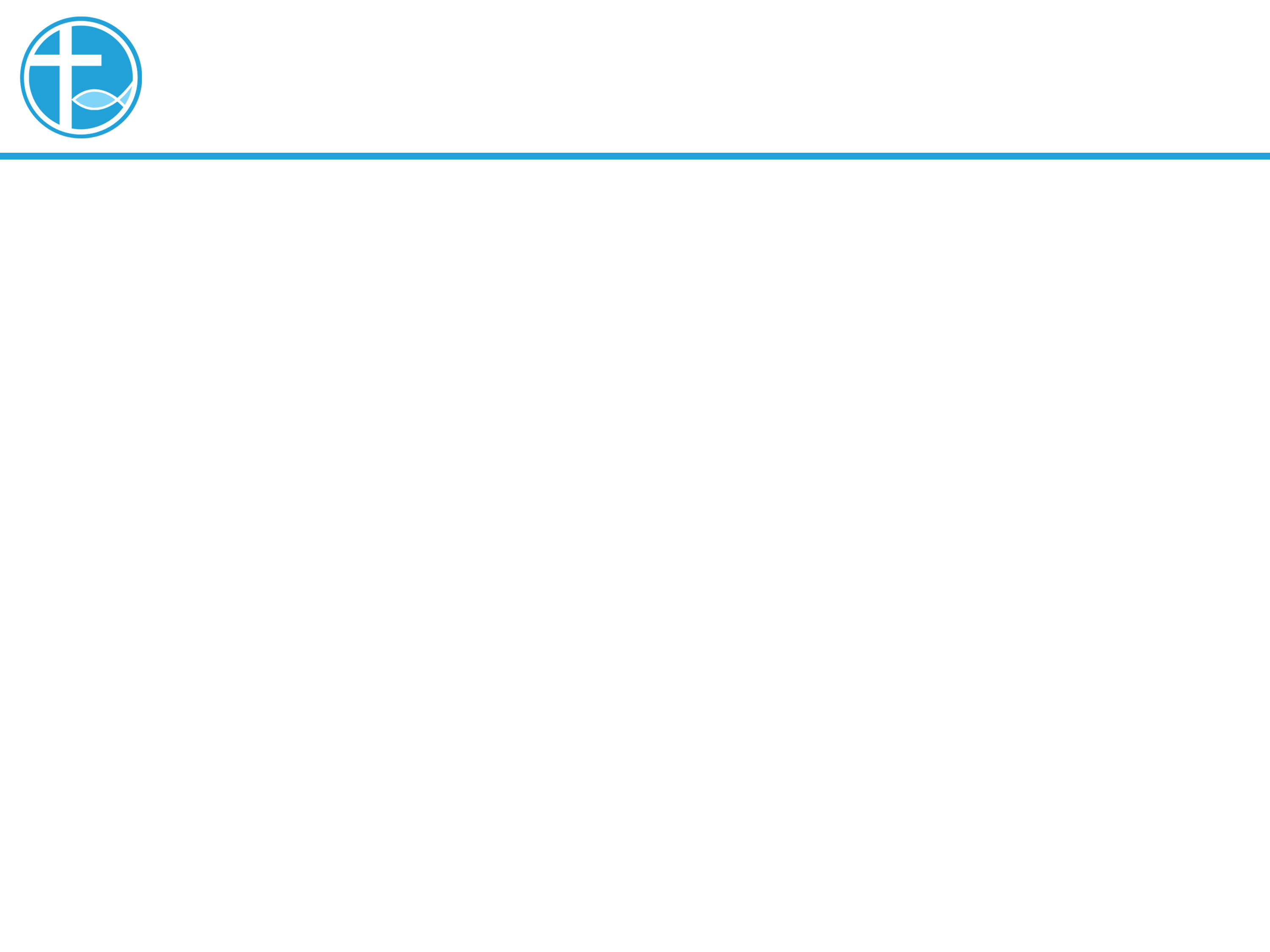 讲道：迷羊的比喻与教会事工
将教堂当作是寺庙了，有事才来拜拜；
将牧师当了是庙祝，有事才找牧师祈福；
信仰只是知识，平日自己在网上找讲道听，找文章看看。
他没有“两三个人奉主的名聚会”（太18:20）
他在教会以外，这不是神所建立的信仰，这人是迷失的羊。
[Speaker Notes: 讲道内容可从牧师师母/同工处获得。
牧师提供的讲道大纲是繁体字的，请尽量转换成简体字。推荐网站：http://www.hao123.com/haoserver/jianfanzh.htm
正文内容是由牧师逐项播放的，请为每项内容加入动画。
请保持正文对齐，标题为36，字体34。]
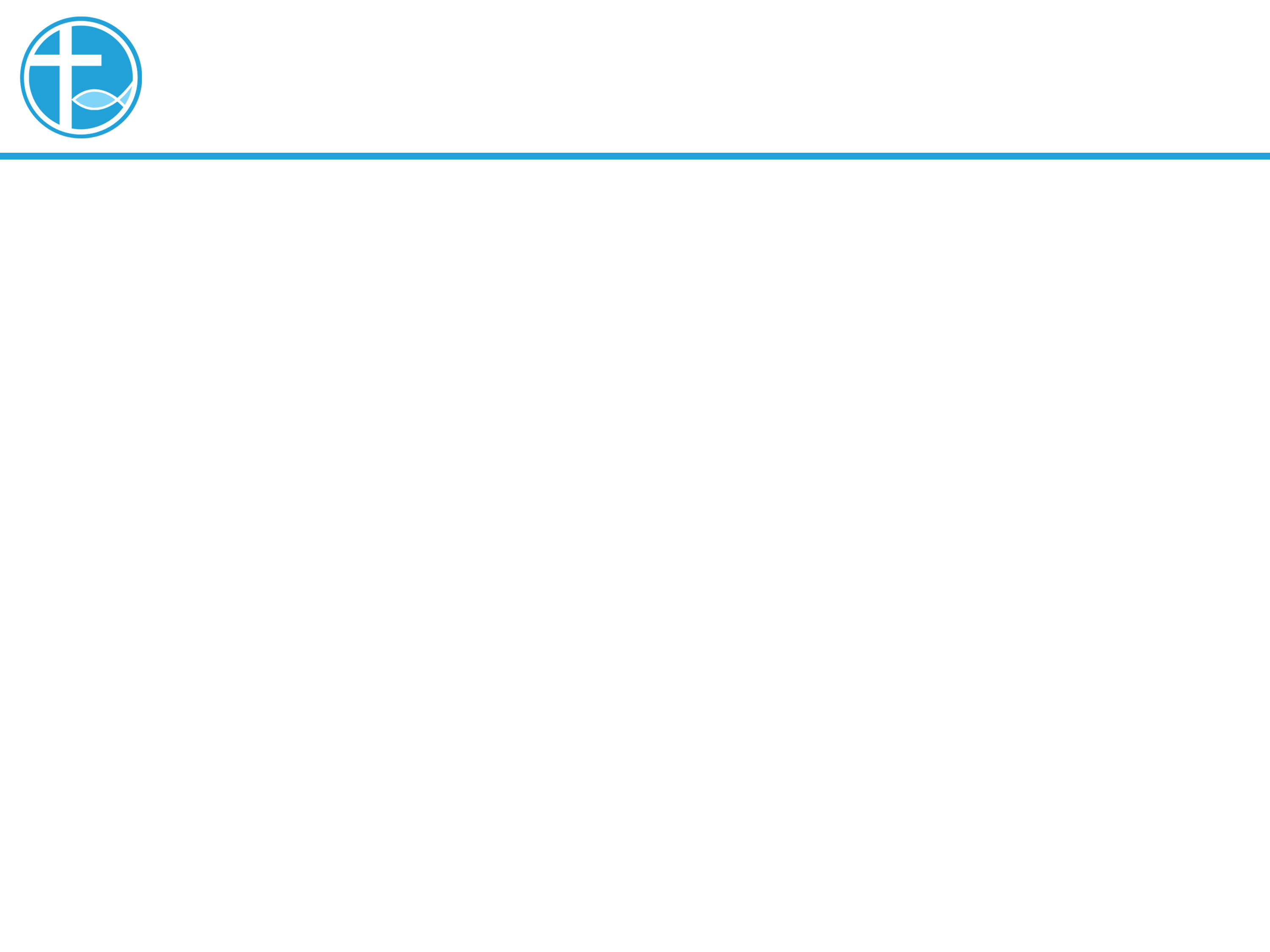 讲道：迷羊的比喻与教会事工
福音是需要不断向人宣告的，弟兄姐妹之间也要不断彼此宣讲和好、赦罪的信息。
一个人怎样才是相信耶稣的人，不是决志了，洗礼了，而是成为神的子民！
在一生里不断悔改，不断在这群体里事奉神，领受神的道，领受耶稣所设立的圣餐，在当中经历神的恩典。
[Speaker Notes: 讲道内容可从牧师师母/同工处获得。
牧师提供的讲道大纲是繁体字的，请尽量转换成简体字。推荐网站：http://www.hao123.com/haoserver/jianfanzh.htm
正文内容是由牧师逐项播放的，请为每项内容加入动画。
请保持正文对齐，标题为36，字体34。]
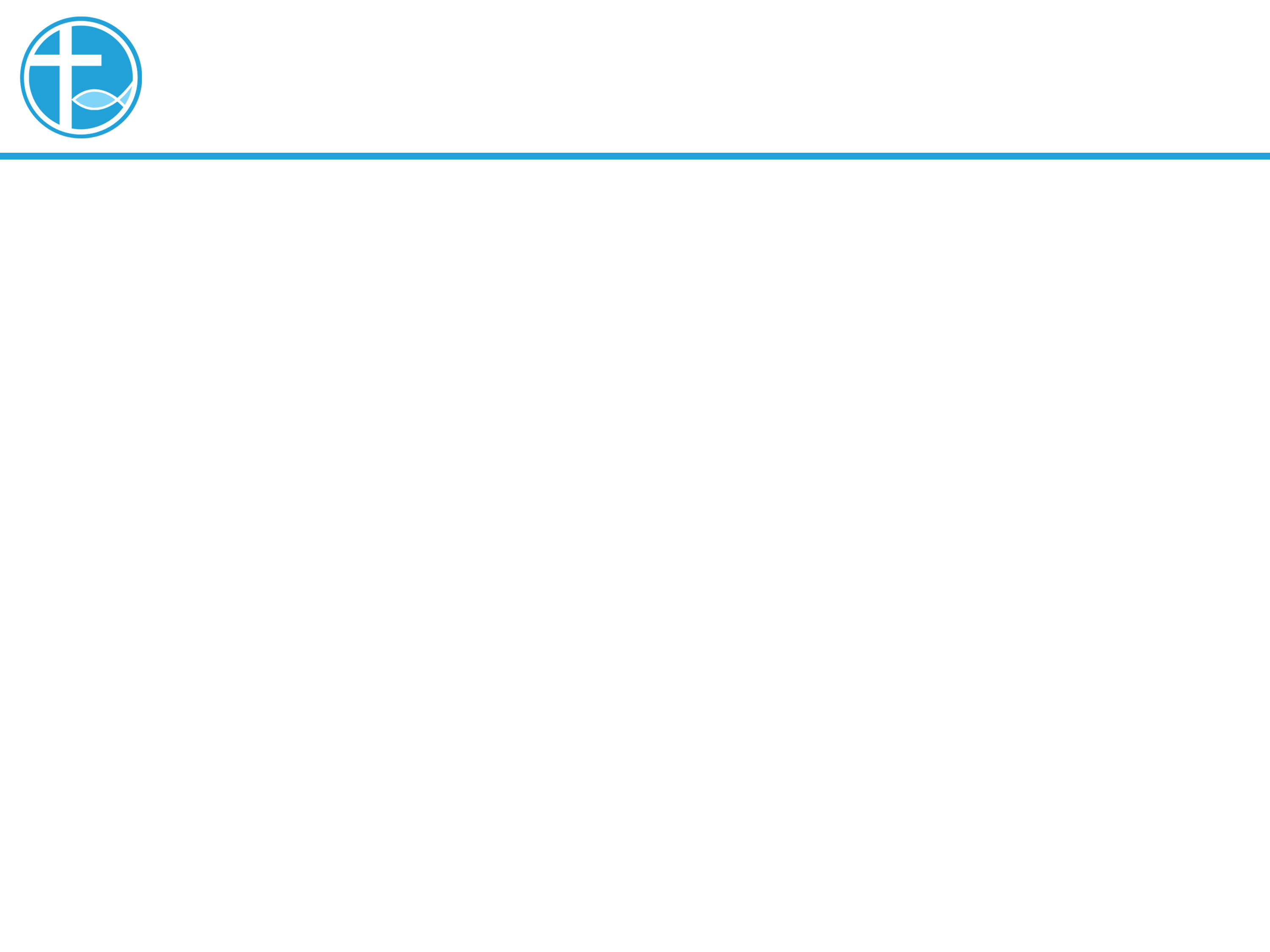 讲道：迷羊的比喻与教会事工
太18:18：“我实在告诉你们，凡你们在地上所捆绑的，在天上也要捆绑；凡你们在地上所释放的，在天上也要释放。
神并没有设立别的途径，让人可以靠着得闻福音，施行圣礼。
神一直都借着教会，在地上施行救恩的工作。
[Speaker Notes: 讲道内容可从牧师师母/同工处获得。
牧师提供的讲道大纲是繁体字的，请尽量转换成简体字。推荐网站：http://www.hao123.com/haoserver/jianfanzh.htm
正文内容是由牧师逐项播放的，请为每项内容加入动画。
请保持正文对齐，标题为36，字体34。]
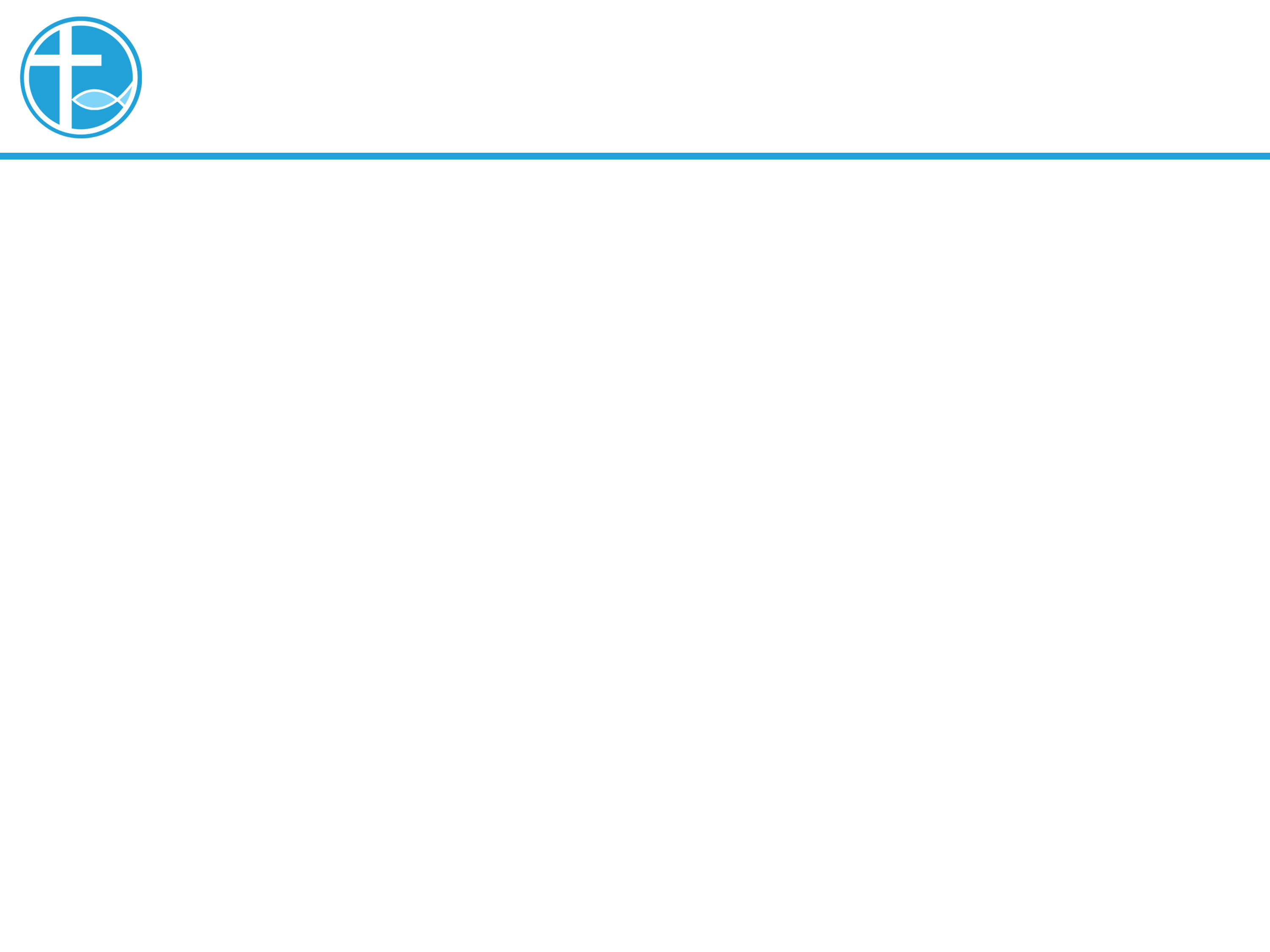 讲道：迷羊的比喻与教会事工
福音是需要不断向信徒宣告外，迷失的羊更加是指到那些不认识基督的人。
没有传福音的恩赐⋯
没有传福音的感动⋯
所以不去传福音了。
迷羊的比喻，让我们不要只沉醉在羊圈内的幸福生活，要顾念到在外迷失的羊。
[Speaker Notes: 讲道内容可从牧师师母/同工处获得。
牧师提供的讲道大纲是繁体字的，请尽量转换成简体字。推荐网站：http://www.hao123.com/haoserver/jianfanzh.htm
正文内容是由牧师逐项播放的，请为每项内容加入动画。
请保持正文对齐，标题为36，字体34。]
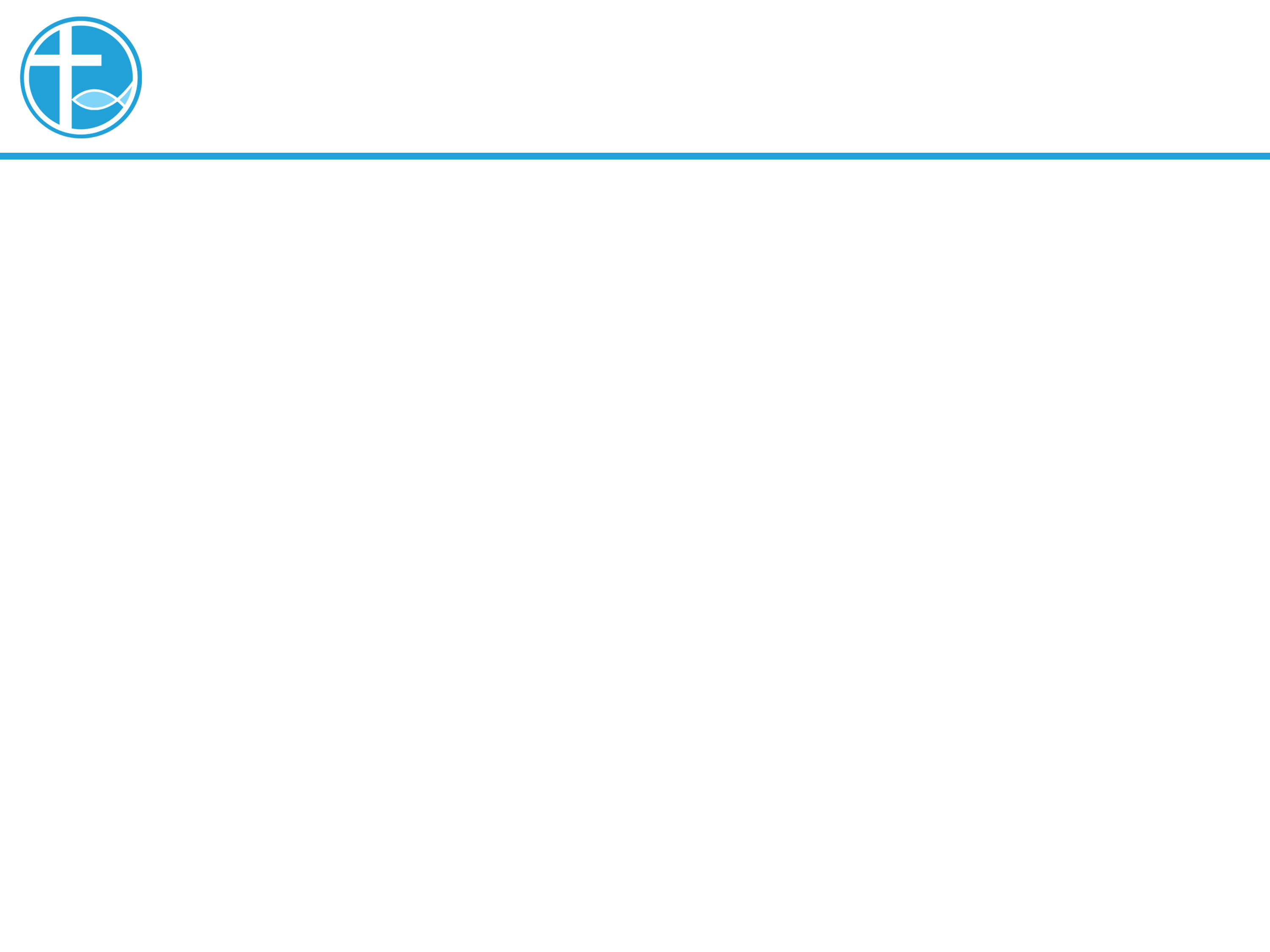 讲道：迷羊的比喻与教会事工
基督徒传福音时，会被人拒绝，觉得特别难过。
其实也不用特别难过，因为我们也曾经是迷失的羊⋯
[Speaker Notes: 讲道内容可从牧师师母/同工处获得。
牧师提供的讲道大纲是繁体字的，请尽量转换成简体字。推荐网站：http://www.hao123.com/haoserver/jianfanzh.htm
正文内容是由牧师逐项播放的，请为每项内容加入动画。
请保持正文对齐，标题为36，字体34。]
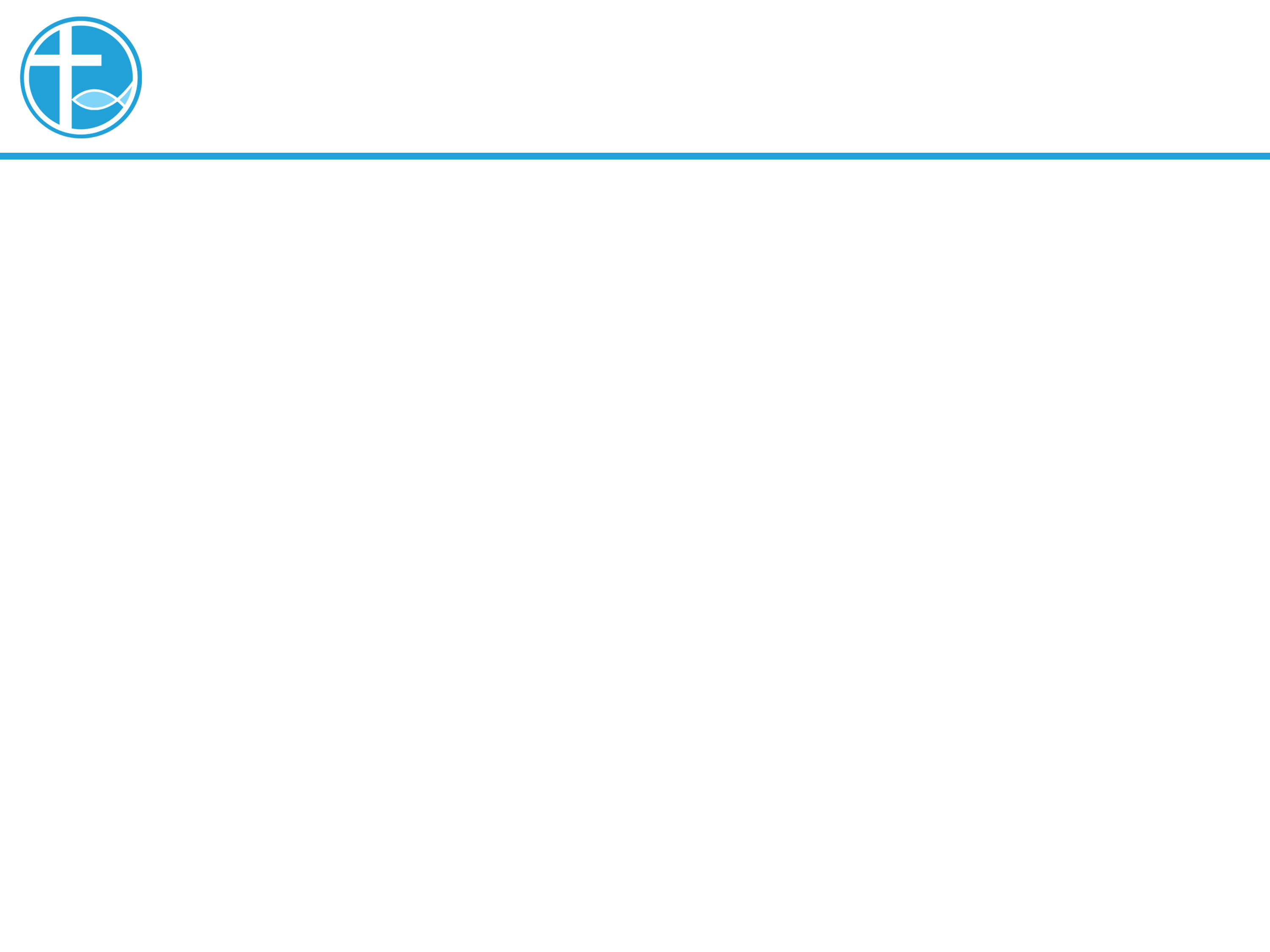 讲道：迷羊的比喻与教会事工
2021．关怀布道
2022．周五派发教会单张
2023年．回国探亲为他们代祷，祈求开福音的大门⋯
[Speaker Notes: 讲道内容可从牧师师母/同工处获得。
牧师提供的讲道大纲是繁体字的，请尽量转换成简体字。推荐网站：http://www.hao123.com/haoserver/jianfanzh.htm
正文内容是由牧师逐项播放的，请为每项内容加入动画。
请保持正文对齐，标题为36，字体34。]
让我们记得教会不是以教友为中心，教会存在的目的，不是为了提供什么服务，让这班人留下来。教会是以事奉神为中心，便会着重人怎样走出去，寻找那只就失的羊。
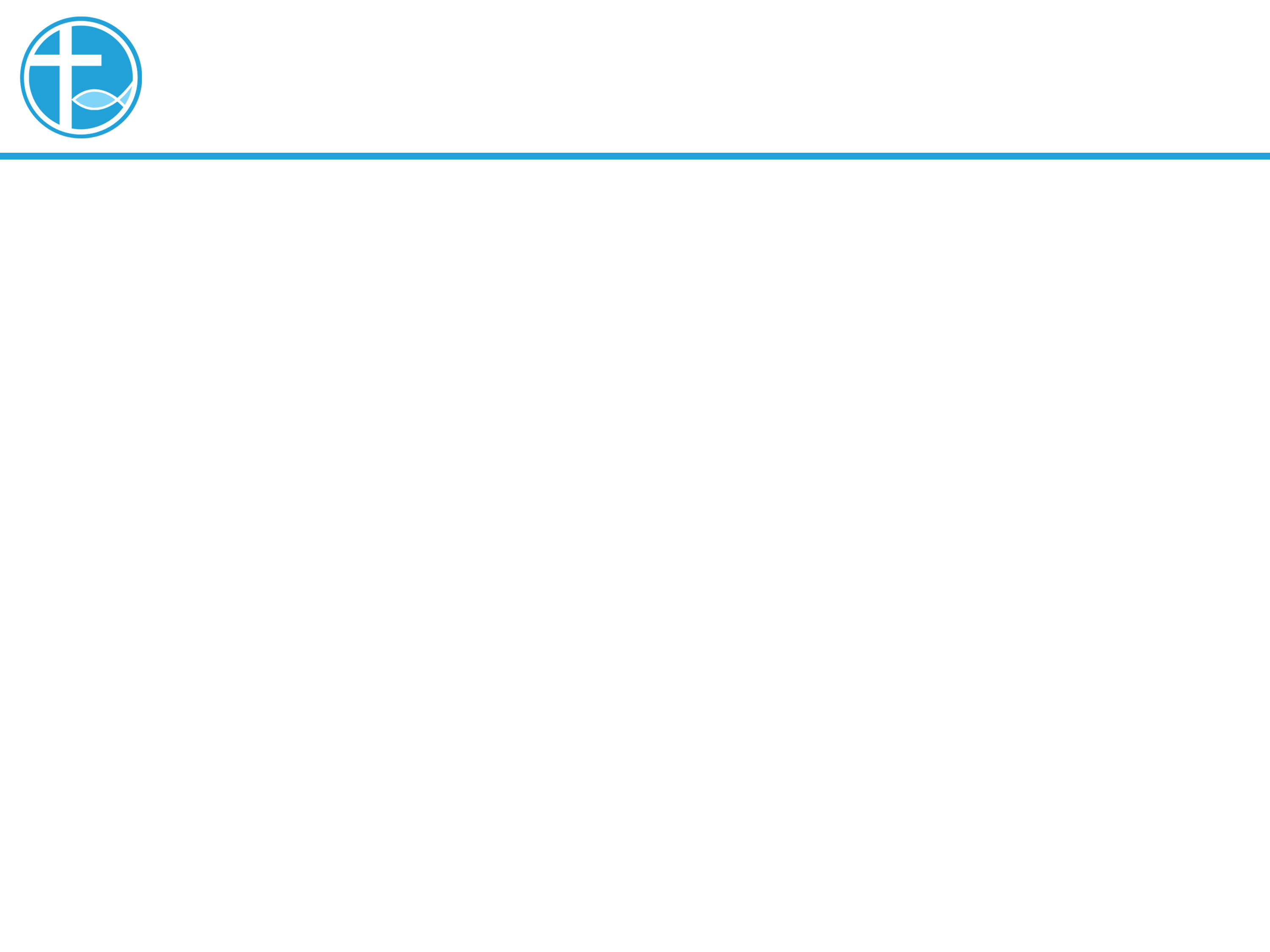 讲道：迷羊的比喻与差传事工
教会内部的牧养做不完
本地的福音工作也总是做不完。
然后，教会的资源，总是倾斜在那些已经得救的人身上。
教会大部份的奉献，都用在自己会友的需要上；
事奉人员的精力，都着力在维持教会内部的运作上。
[Speaker Notes: 讲道内容可从牧师师母/同工处获得。
牧师提供的讲道大纲是繁体字的，请尽量转换成简体字。推荐网站：http://www.hao123.com/haoserver/jianfanzh.htm
正文内容是由牧师逐项播放的，请为每项内容加入动画。
请保持正文对齐，标题为36，字体34。]
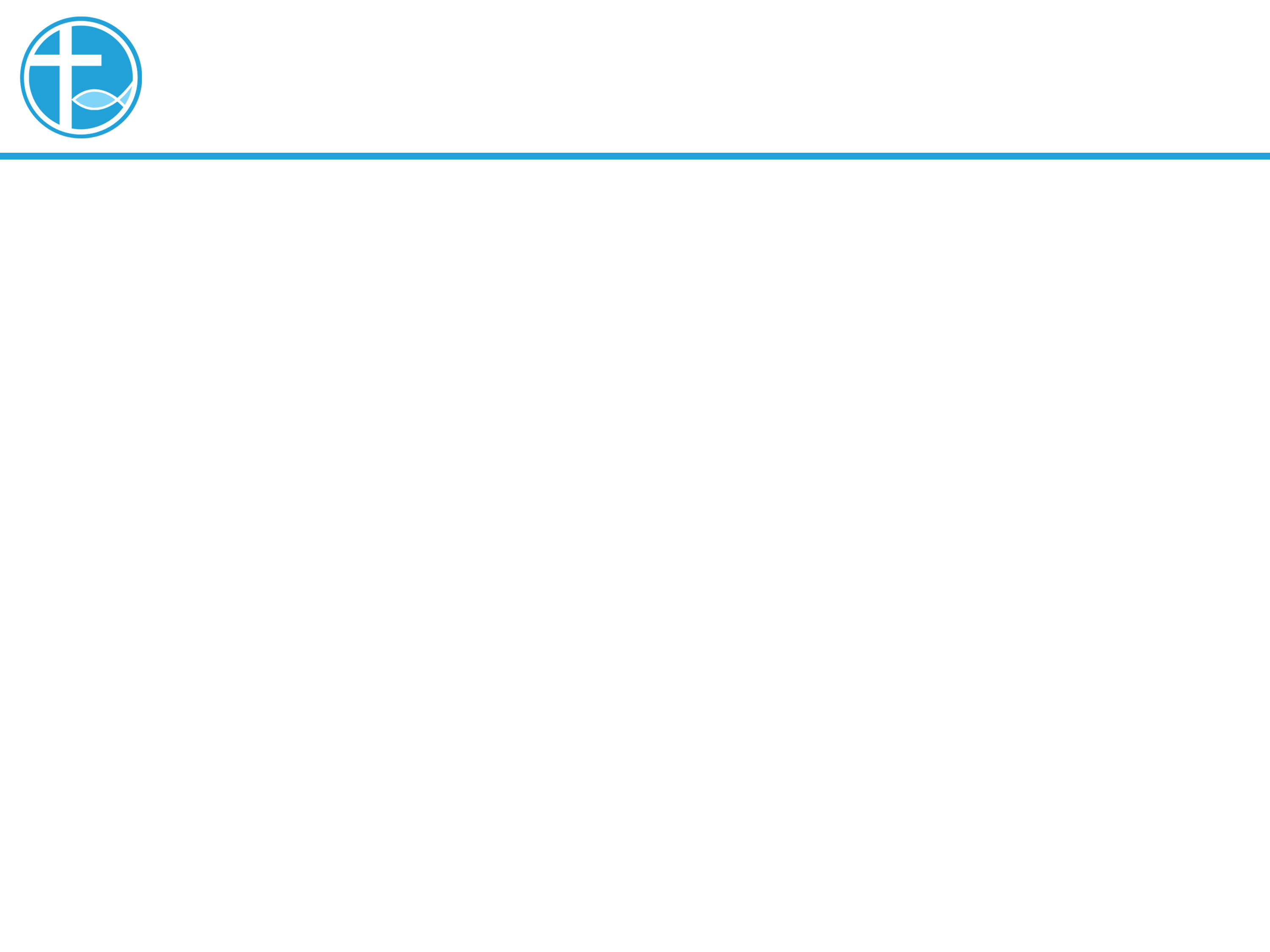 讲道：迷羊的比喻与差传事工
德国华人信徒群体，仍然要靠外来宣教士维持，但愿神在整个德国华人群体兴起更多的传道人，宣教士。
[Speaker Notes: 讲道内容可从牧师师母/同工处获得。
牧师提供的讲道大纲是繁体字的，请尽量转换成简体字。推荐网站：http://www.hao123.com/haoserver/jianfanzh.htm
正文内容是由牧师逐项播放的，请为每项内容加入动画。
请保持正文对齐，标题为36，字体34。]
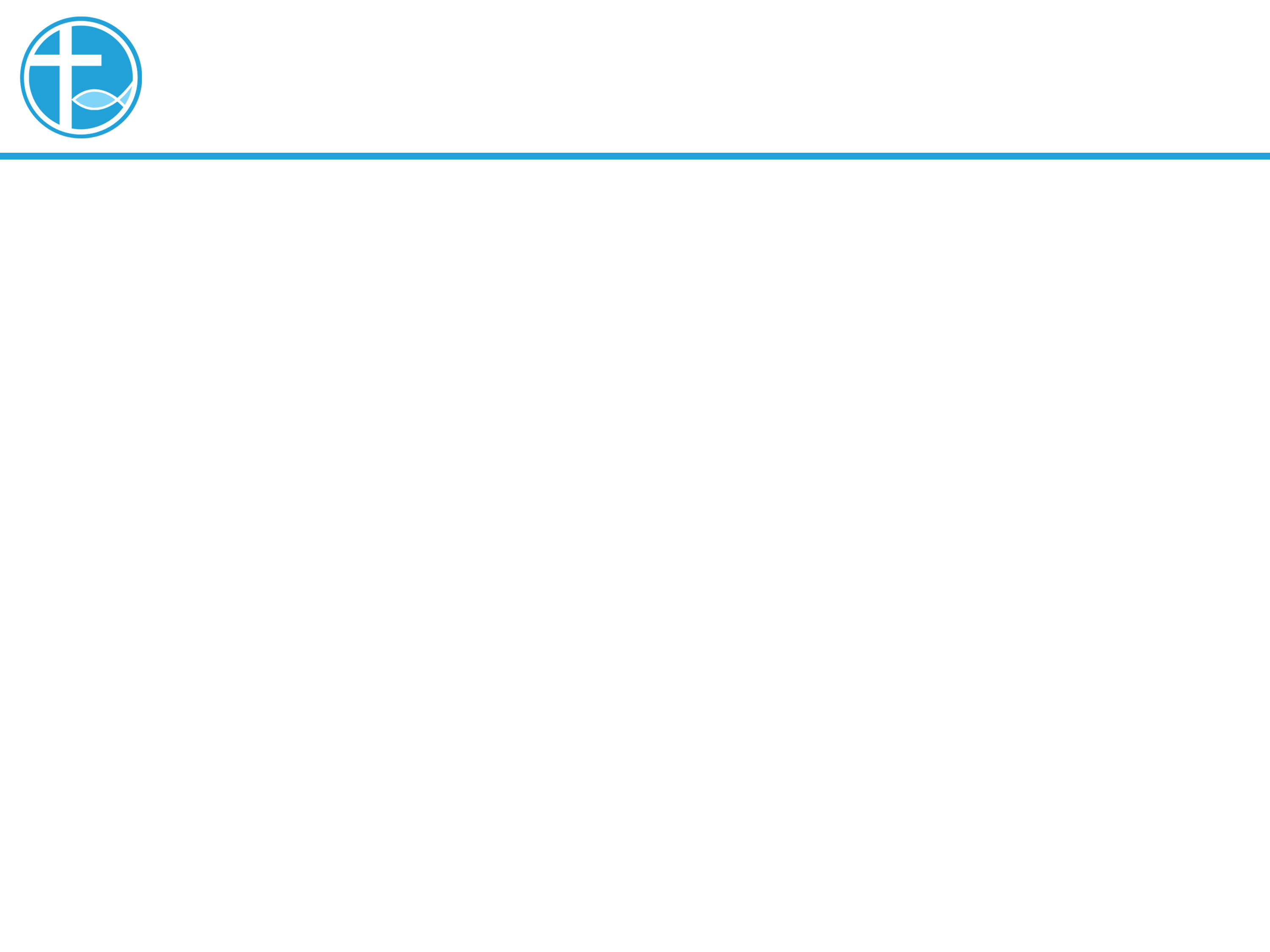 讲道：迷羊的比喻与差传事工
2023年全德华人基督徒同工训练营已开始报名。
营会主题： 宣教的异象
营会讲员： 黄建磐牧师
时间：2023年8月3-6日（星期四至星期日）
地点： Jugendherberge Mainz, Otto-Brunfels-Schneise 4, 55130 Mainz
费用：150,00欧
报名截止：2023年7月1日
本次营会限额100位，
[Speaker Notes: 讲道内容可从牧师师母/同工处获得。
牧师提供的讲道大纲是繁体字的，请尽量转换成简体字。推荐网站：http://www.hao123.com/haoserver/jianfanzh.htm
正文内容是由牧师逐项播放的，请为每项内容加入动画。
请保持正文对齐，标题为36，字体34。]
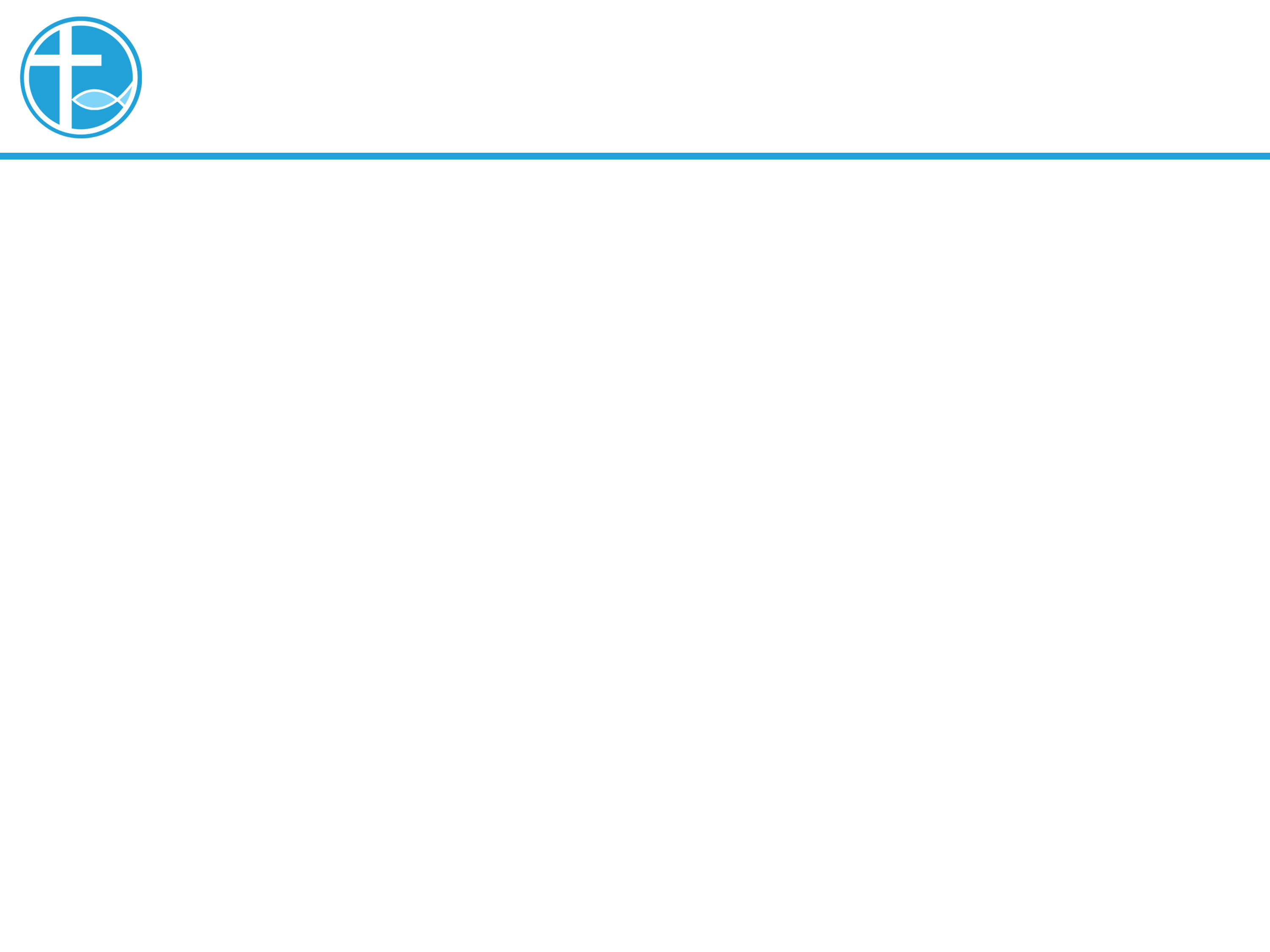 讲道：总结
本月金句：“然而，人未曾信他，怎能求他呢?未曾听见他，怎能信他呢?没有传道的，怎能听见呢?若没有奉差遣，怎能传道呢?如经上所记:“报福音、传喜信的人， 他们的脚踪何等佳美! ”（罗10:14-15）
[Speaker Notes: 讲道内容可从牧师师母/同工处获得。
牧师提供的讲道大纲是繁体字的，请尽量转换成简体字。推荐网站：http://www.hao123.com/haoserver/jianfanzh.htm
正文内容是由牧师逐项播放的，请为每项内容加入动画。
请保持正文对齐，标题为36，字体34。]